CSE 410
Mar 3, 2020
Paper discussion next Thursday
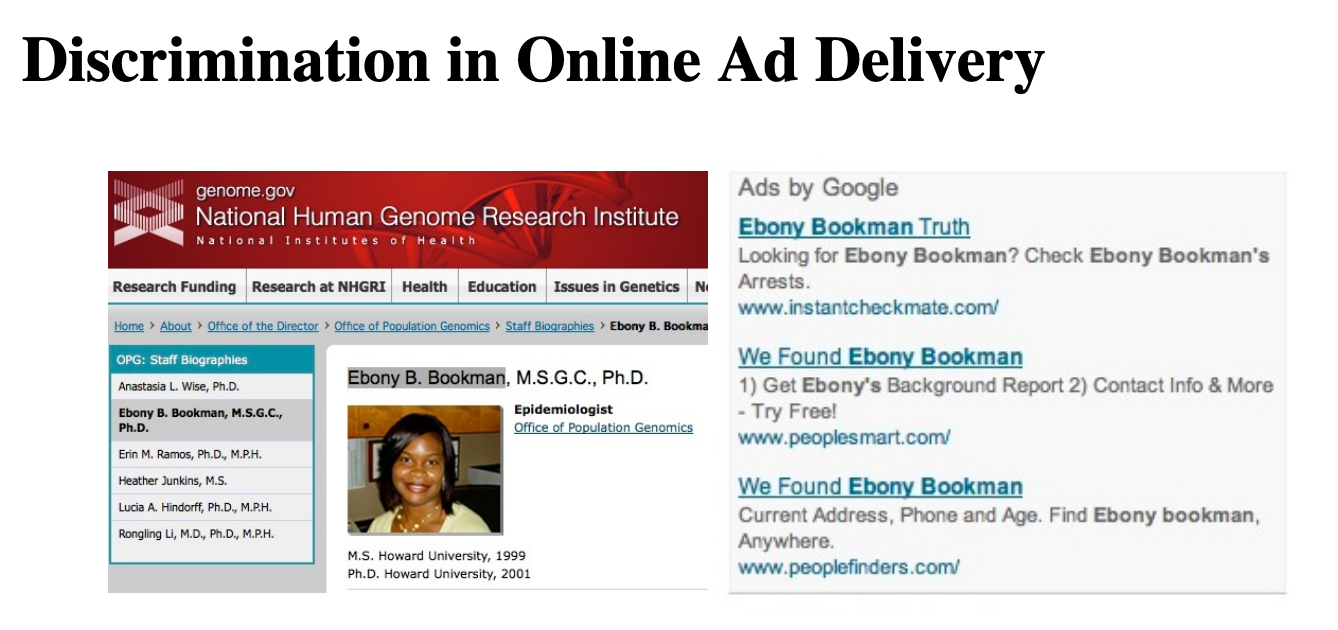 Discussion Summaries due tomorrow
By 5pm on Autolab
Proof reading schedule fixed
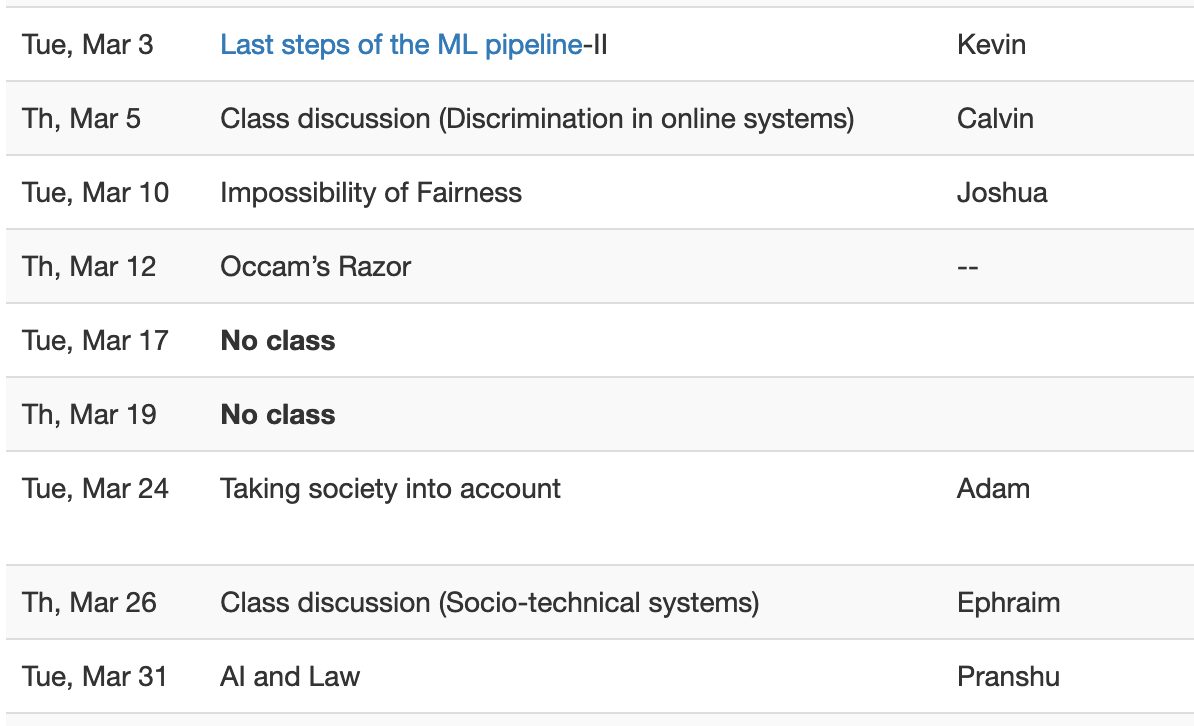 Last Tuesday
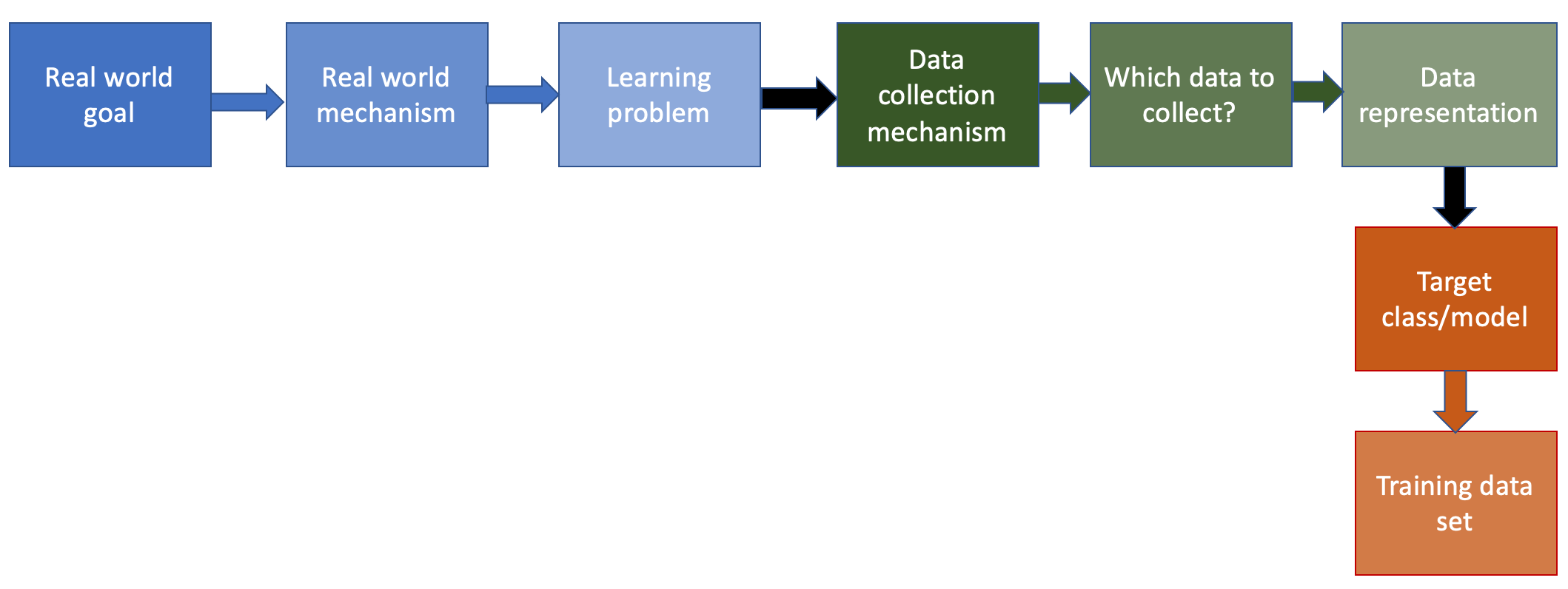 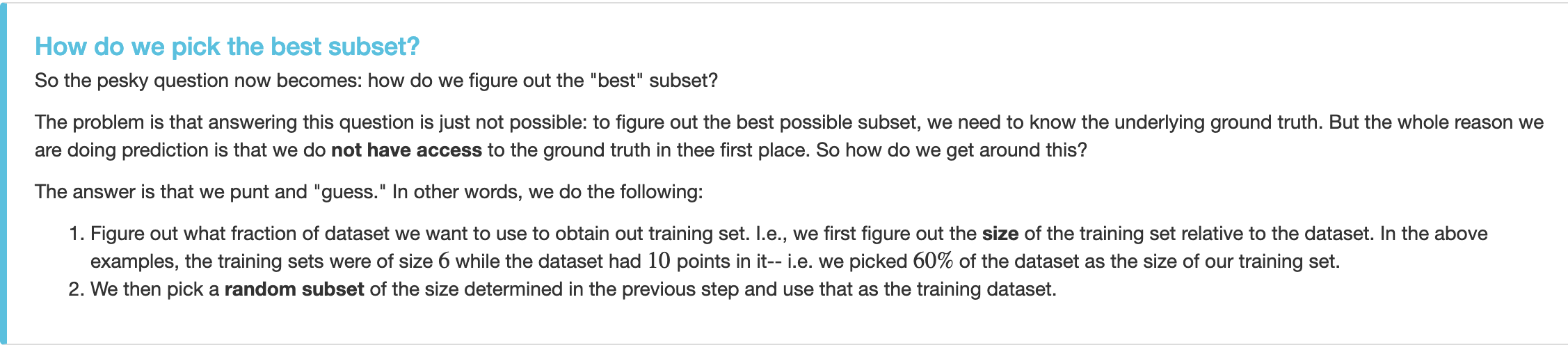 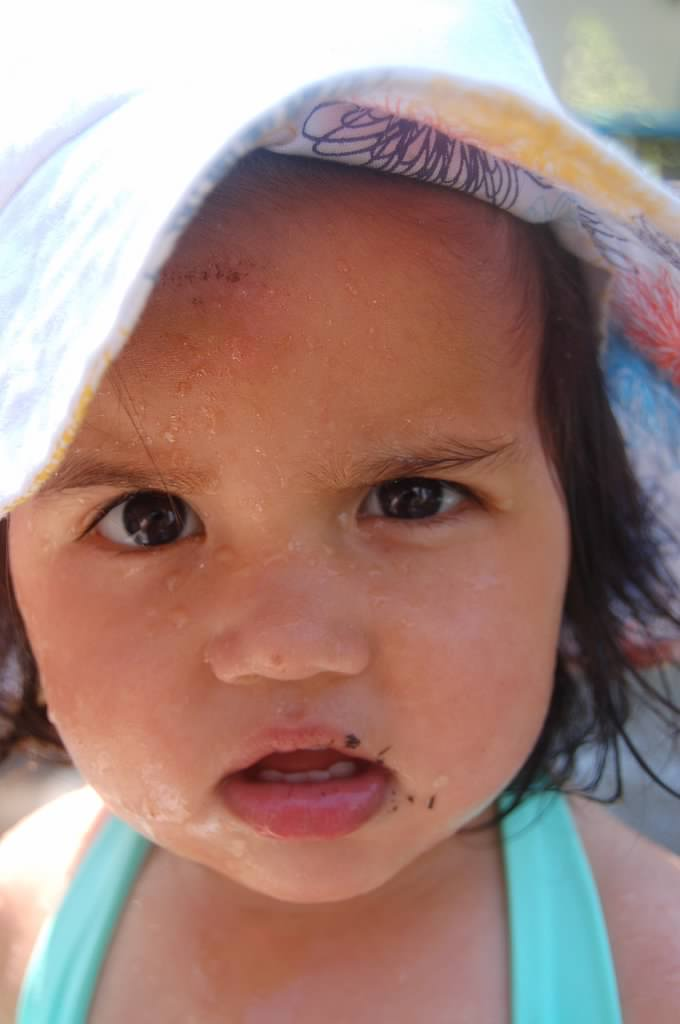 ?
The next step…
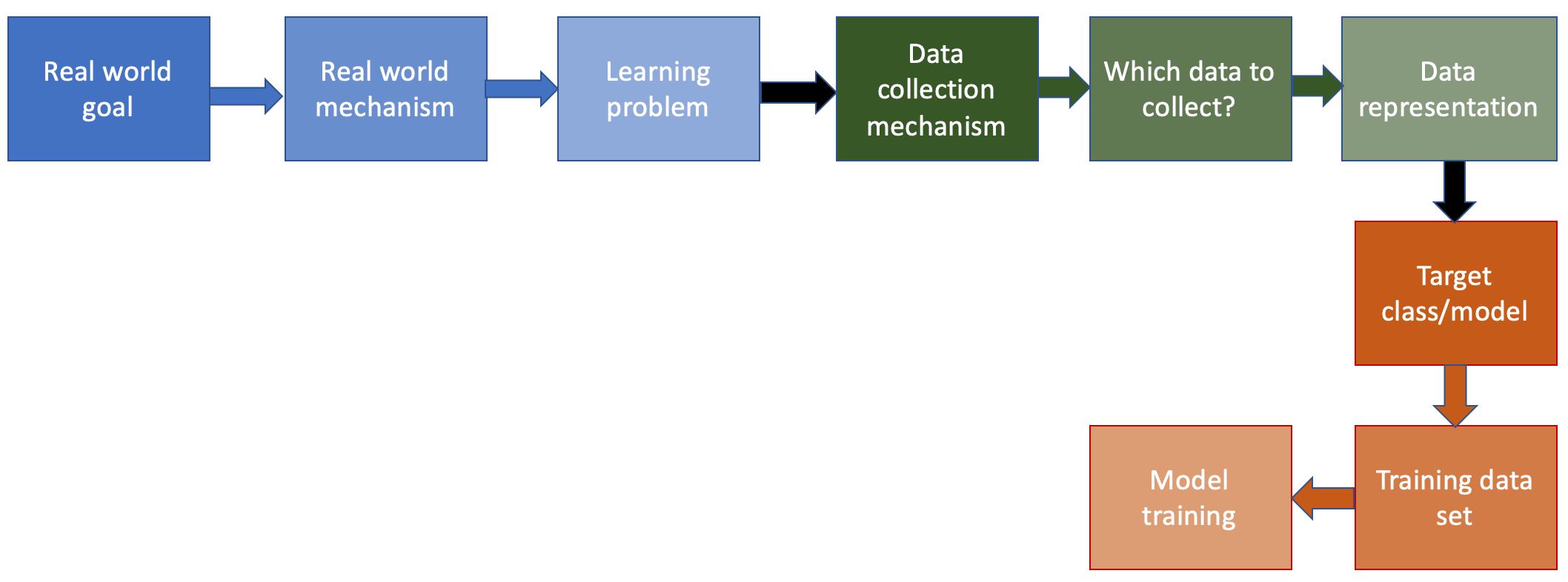 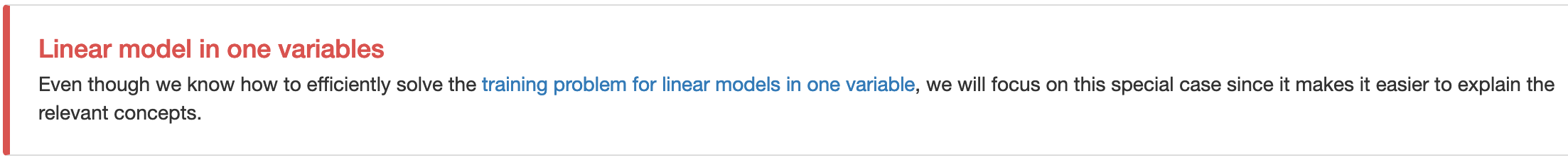 Minimize number of mis-classifications
1
2
3
4
5
6
1
2
3
4
5
6
What does the plot look for this class?
BMI (kg/m2)
BMI (kg/m2)
BMI (kg/m2)
10
90
30
50
130
180
220
240
280
90
30
50
130
180
220
240
280
250
0
b*
250
0
b*
90
30
50
130
180
220
240
280
BMI (kg/m2)
BMI (kg/m2)
10
10
The actual “loss” function
Number of corners grows like nd
1
2
3
4
5
6
1
2
3
4
5
6
Only check the corner points!
BMI (kg/m2)
10
BMI (kg/m2)
BMI (kg/m2)
BMI (kg/m2)
10
90
30
50
130
180
220
240
280
90
30
50
130
180
220
240
280
250
0
b*
90
30
50
130
180
220
240
280
250
0
b*
BMI (kg/m2)
10
A “better” loss function
1
2
3
4
5
6
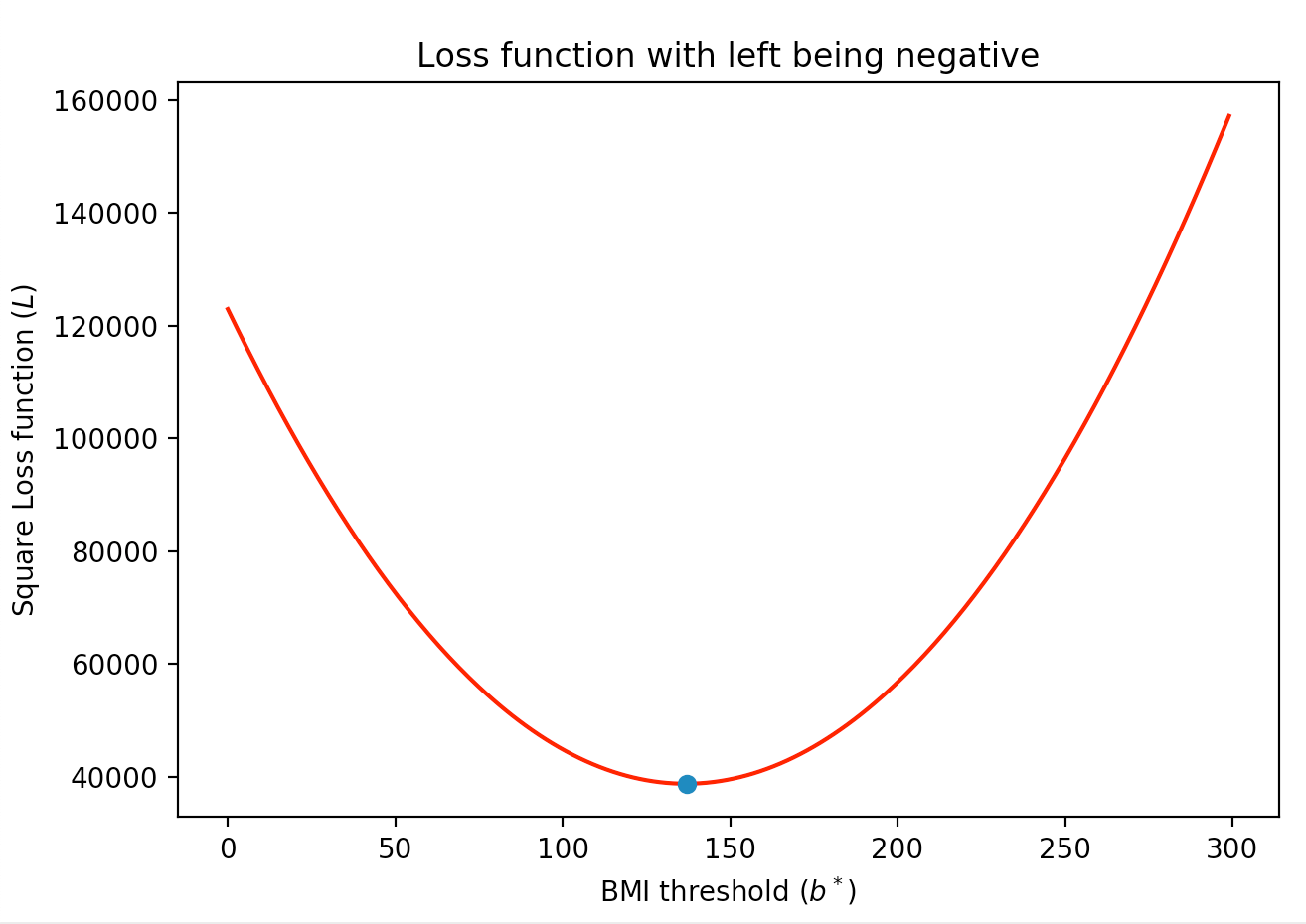 BMI (kg/m2)
10
BMI (kg/m2)
BMI (kg/m2)
10
90
30
50
130
180
220
240
280
90
30
50
130
180
220
240
280
250
0
b*
What is a loss function?
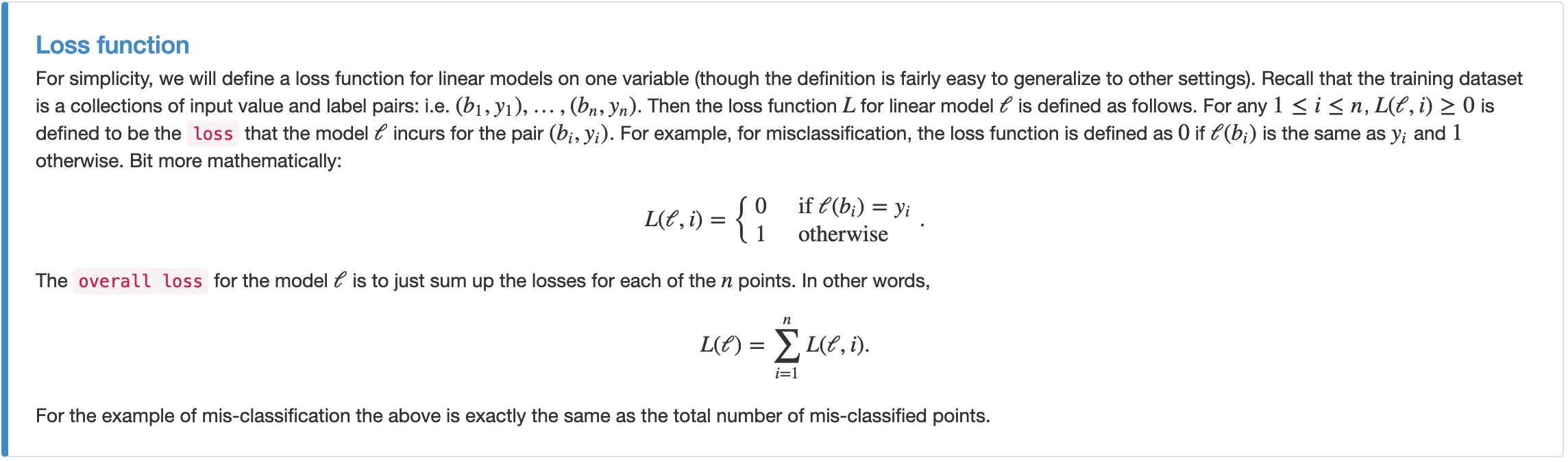 Square Loss Function
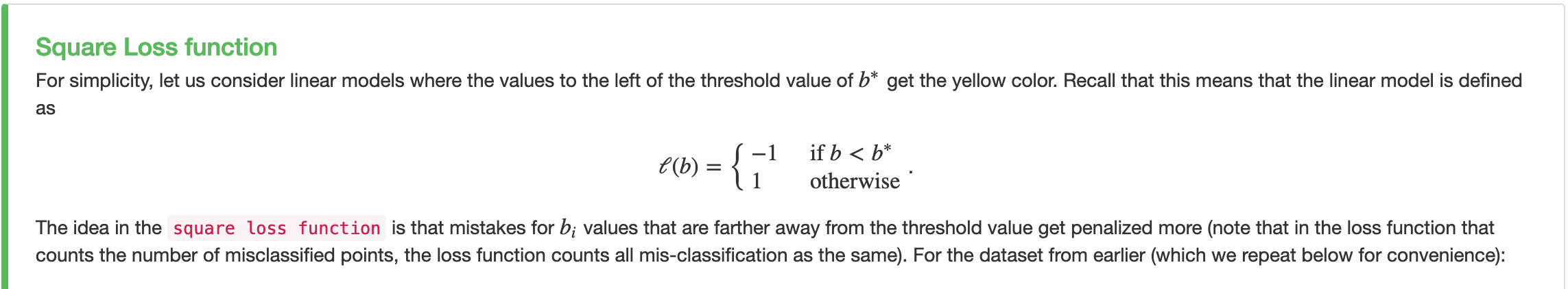 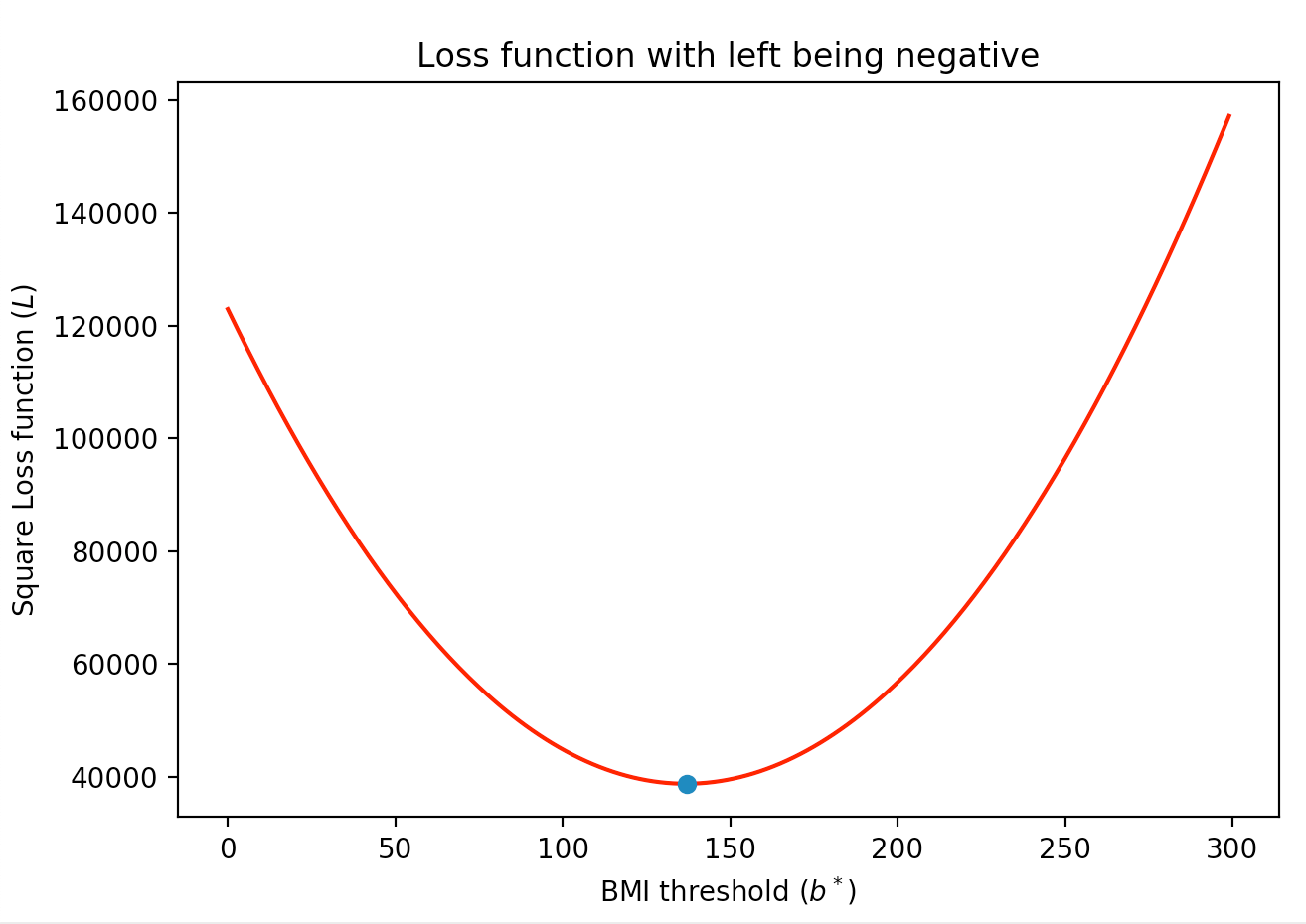 BMI (kg/m2)
10
90
30
50
130
180
220
240
280
Math behind the square loss function
Linear model
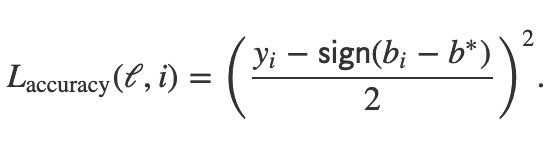 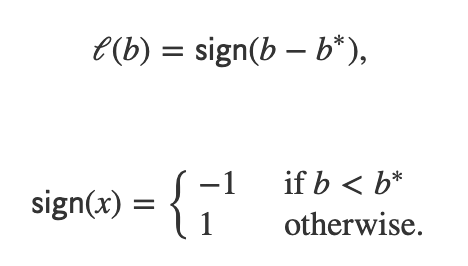 BMI (kg/m2)
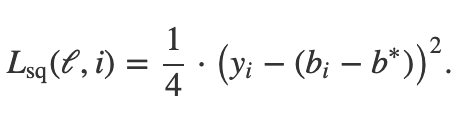 250
0
b*
Square loss function
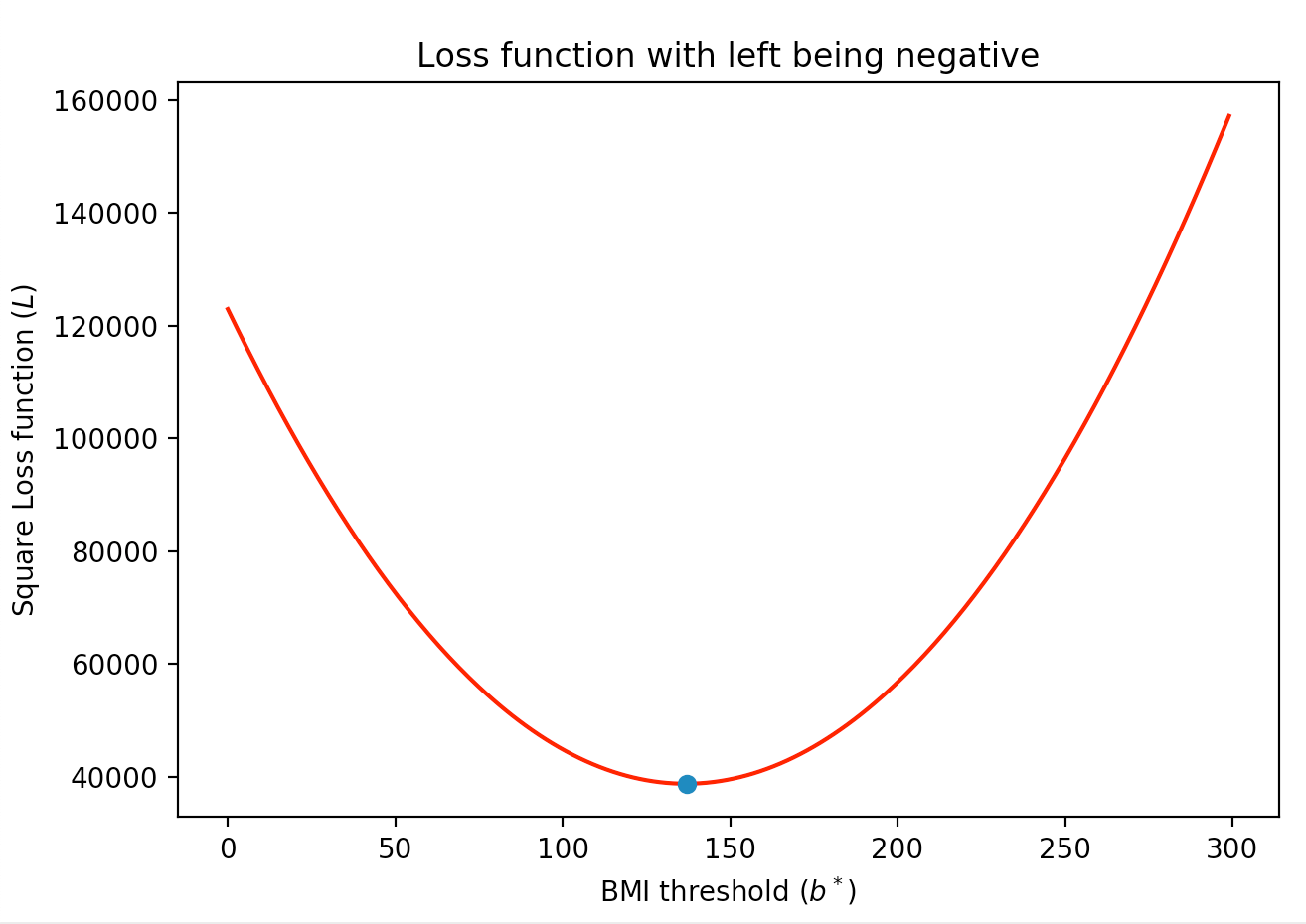 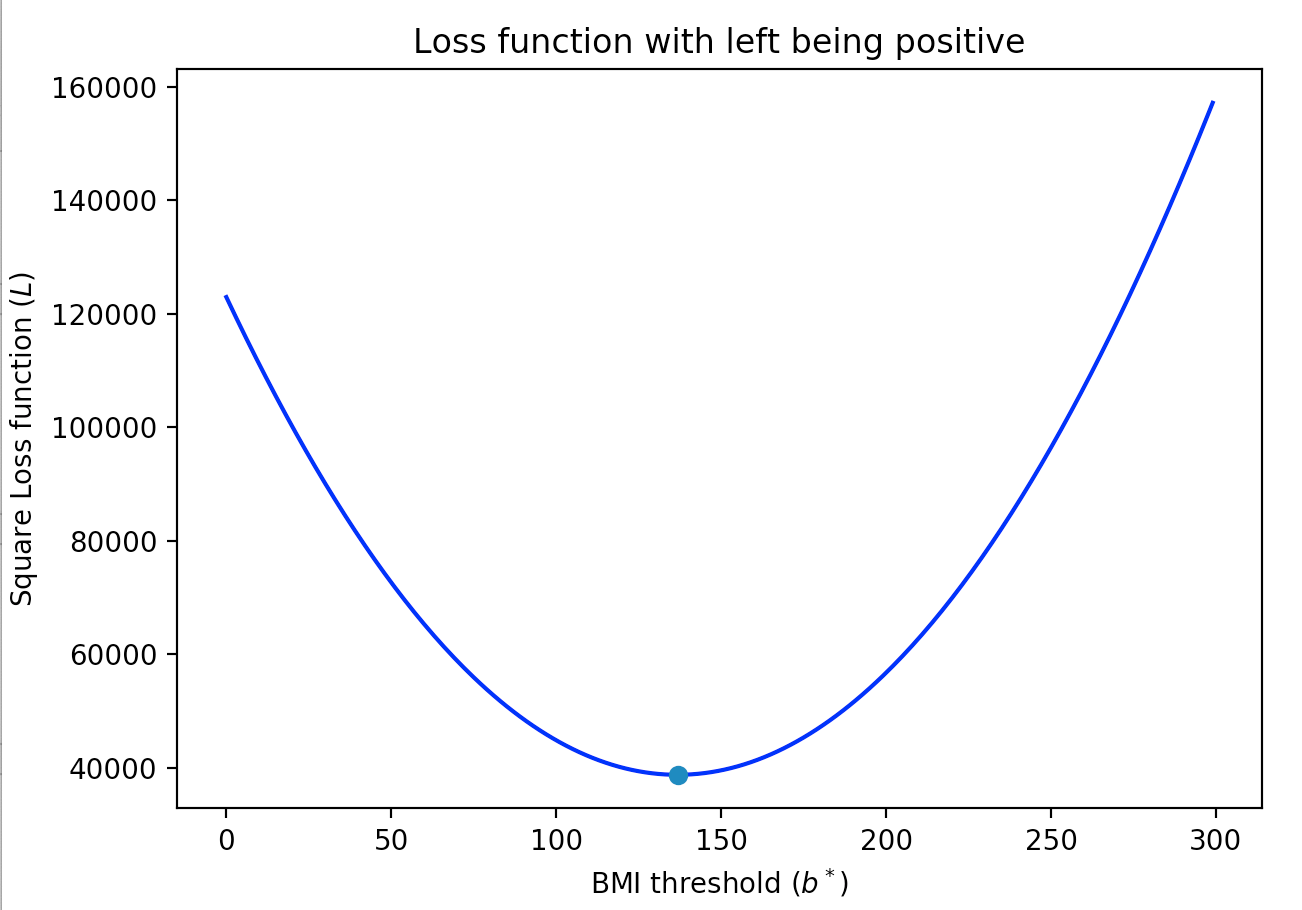 BMI (kg/m2)
BMI (kg/m2)
BMI (kg/m2)
10
90
30
50
130
180
220
240
280
250
0
b*
250
0
b*
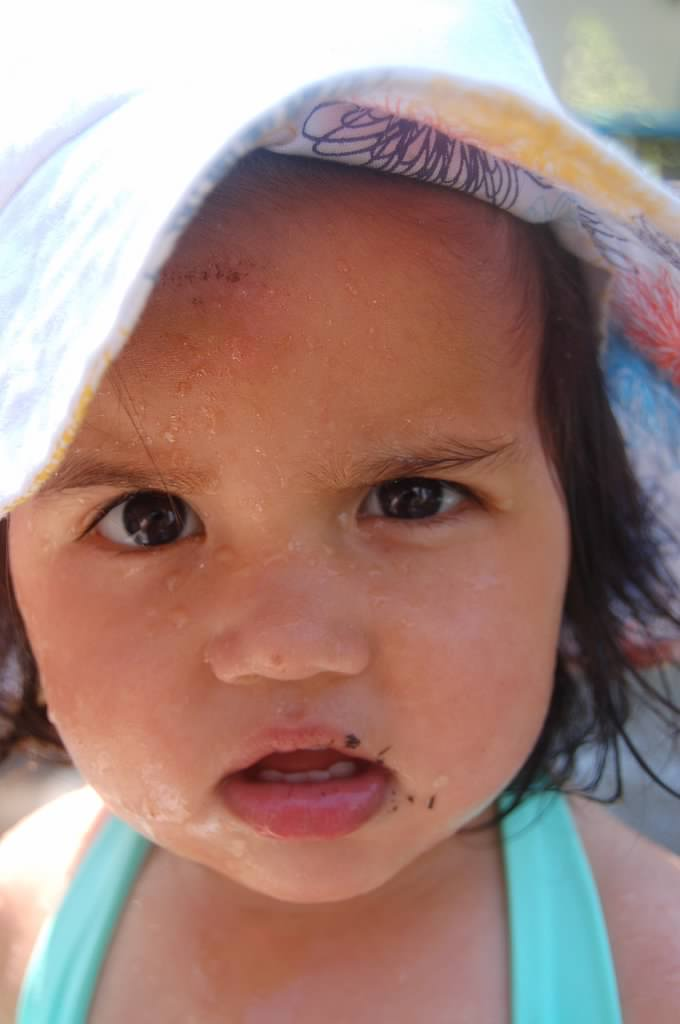 ?
So did we gain anything here?
Do you know what a half-pipe means in the context of sports?
Towards gradient descent
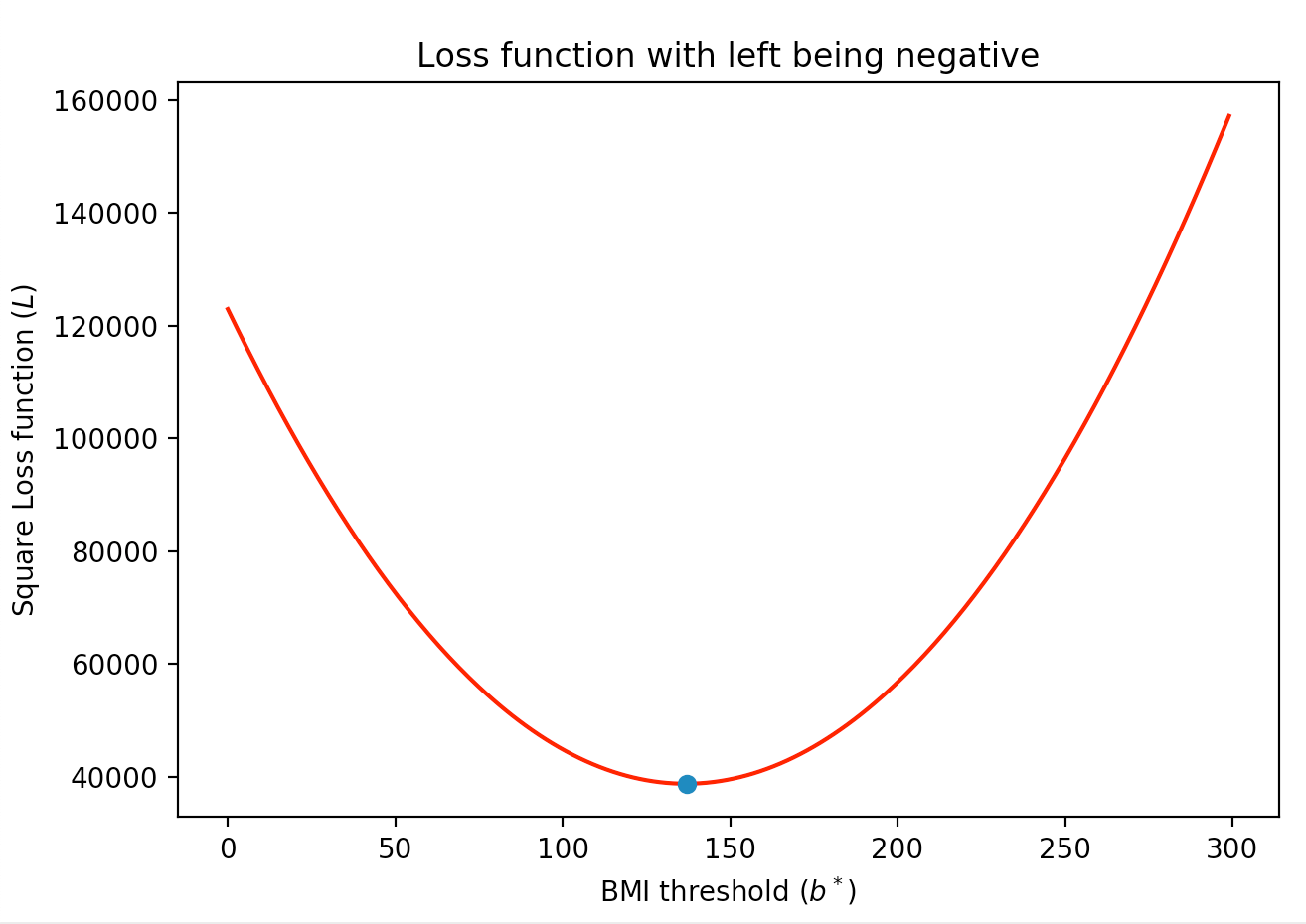 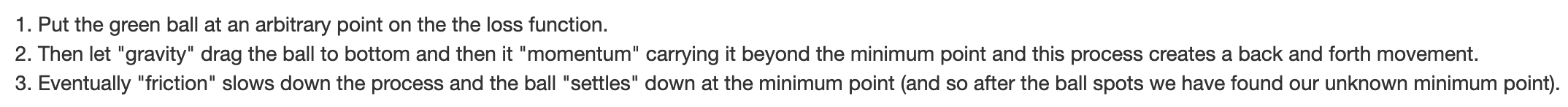 Where do we get gravity and friction?
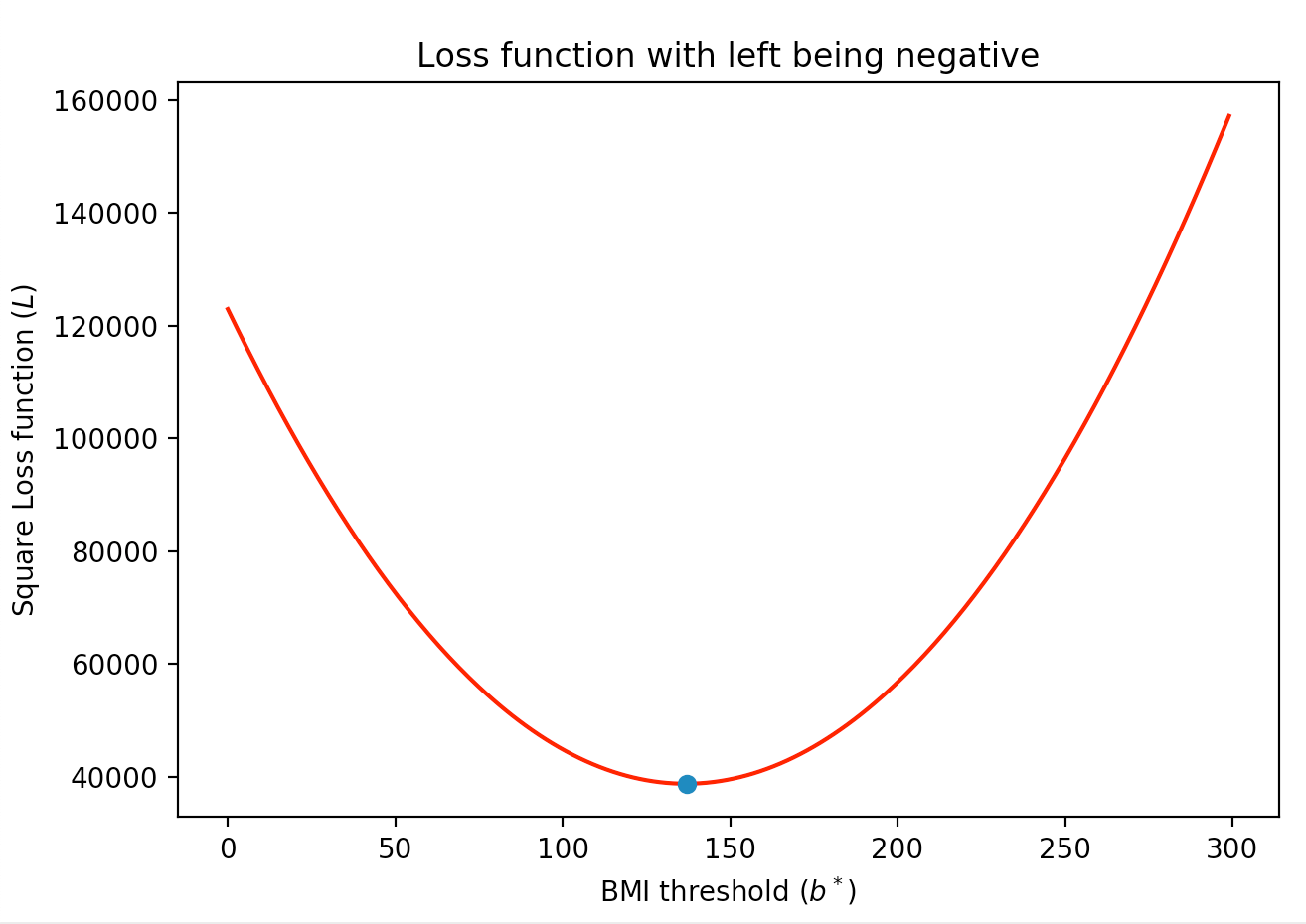 Tangent can give two directions
Which direction to take?
Derivative is all you need!
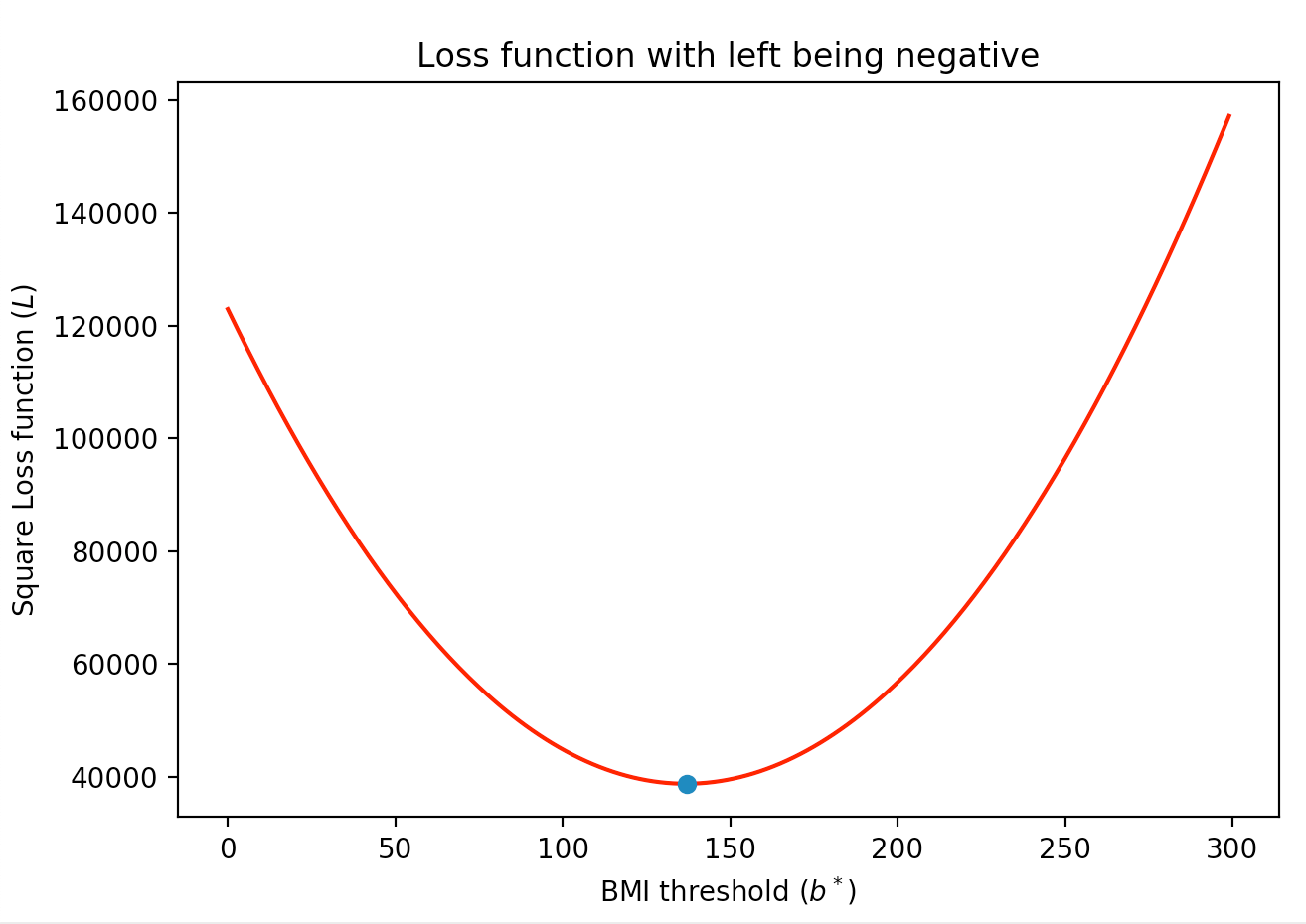 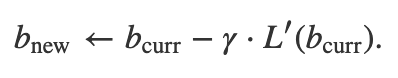 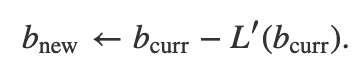 Overall Algorithm
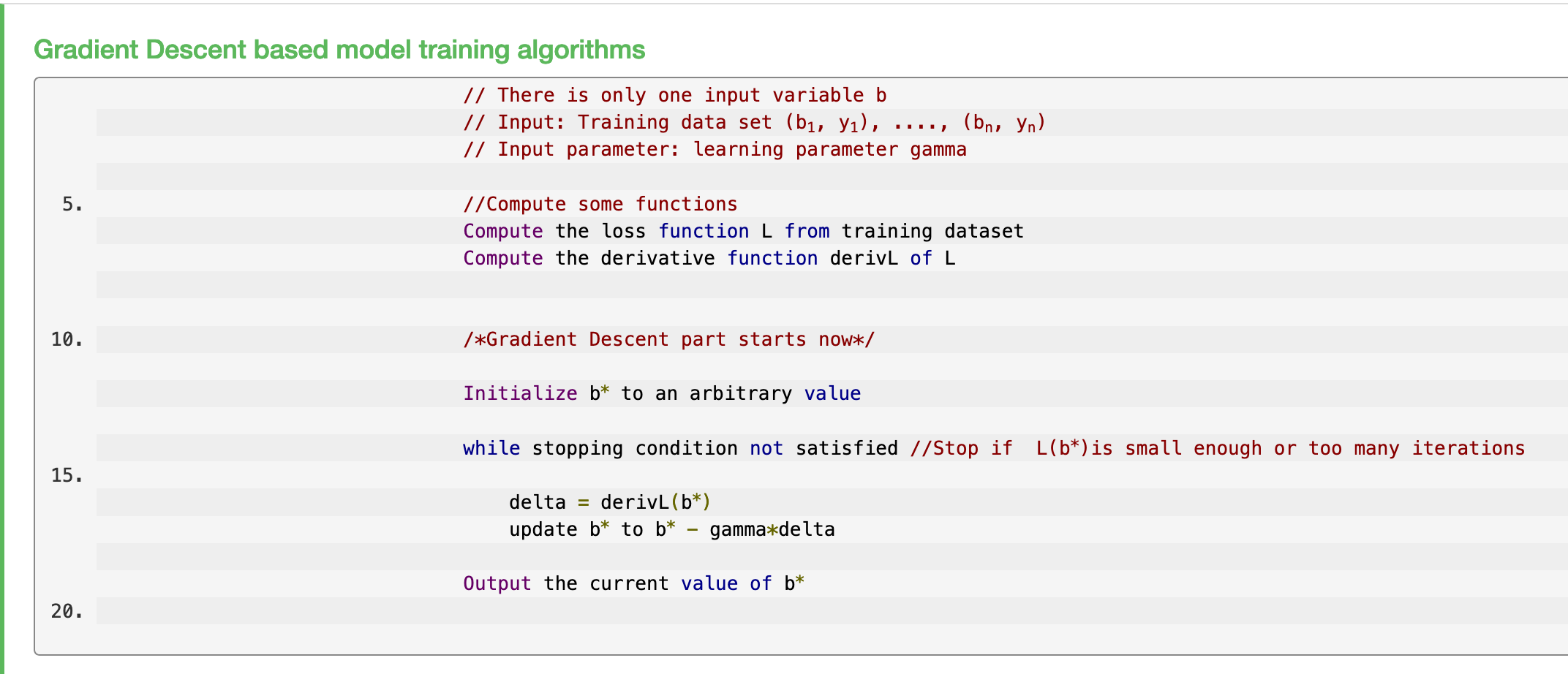 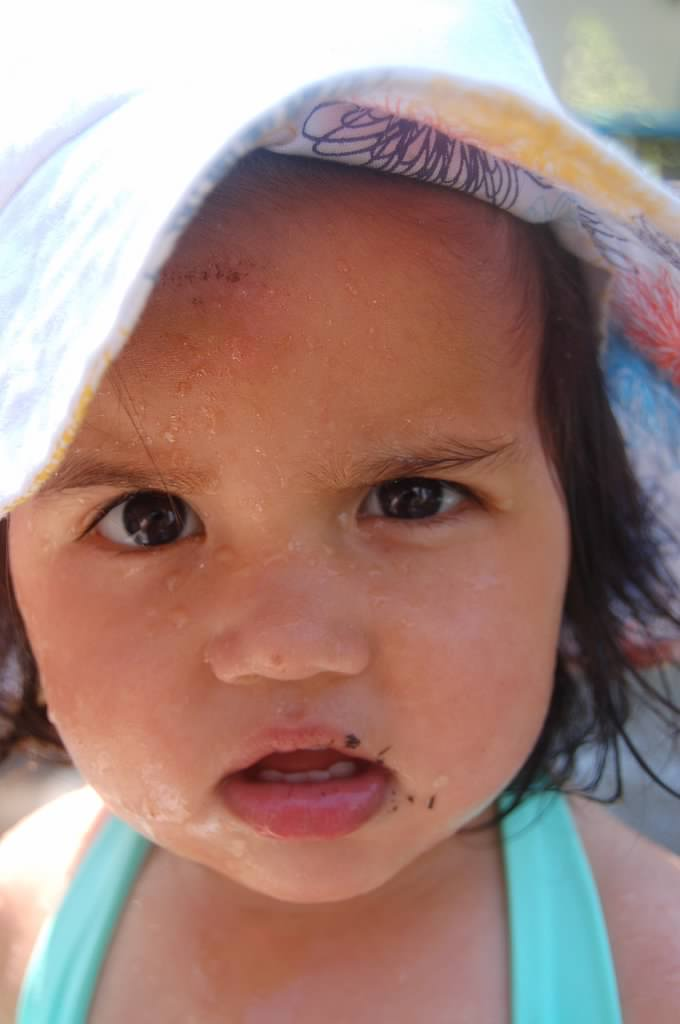 ?
When does this work?
Convex loss functions
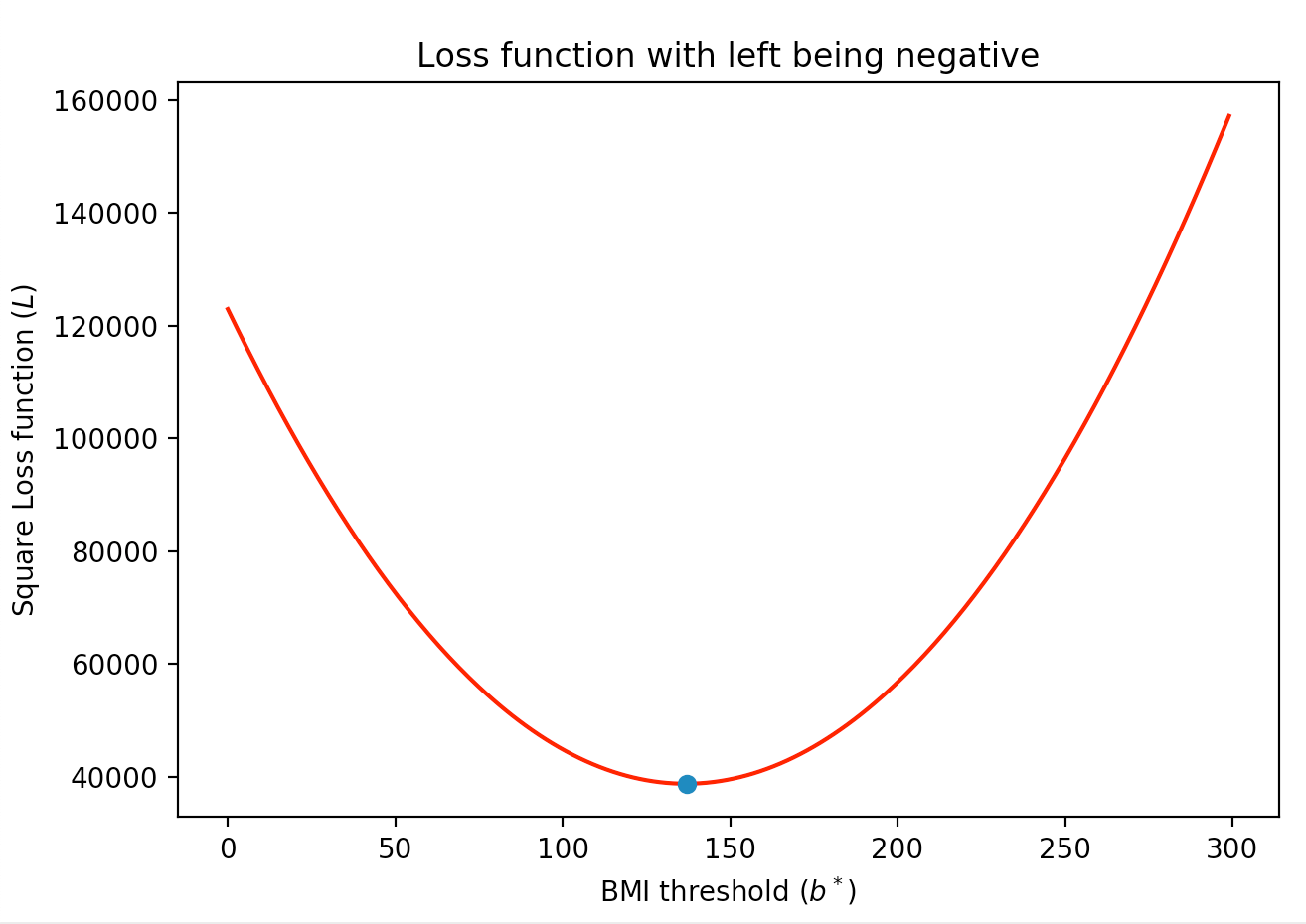 Hinge loss function
Convex functions need not be smooth!
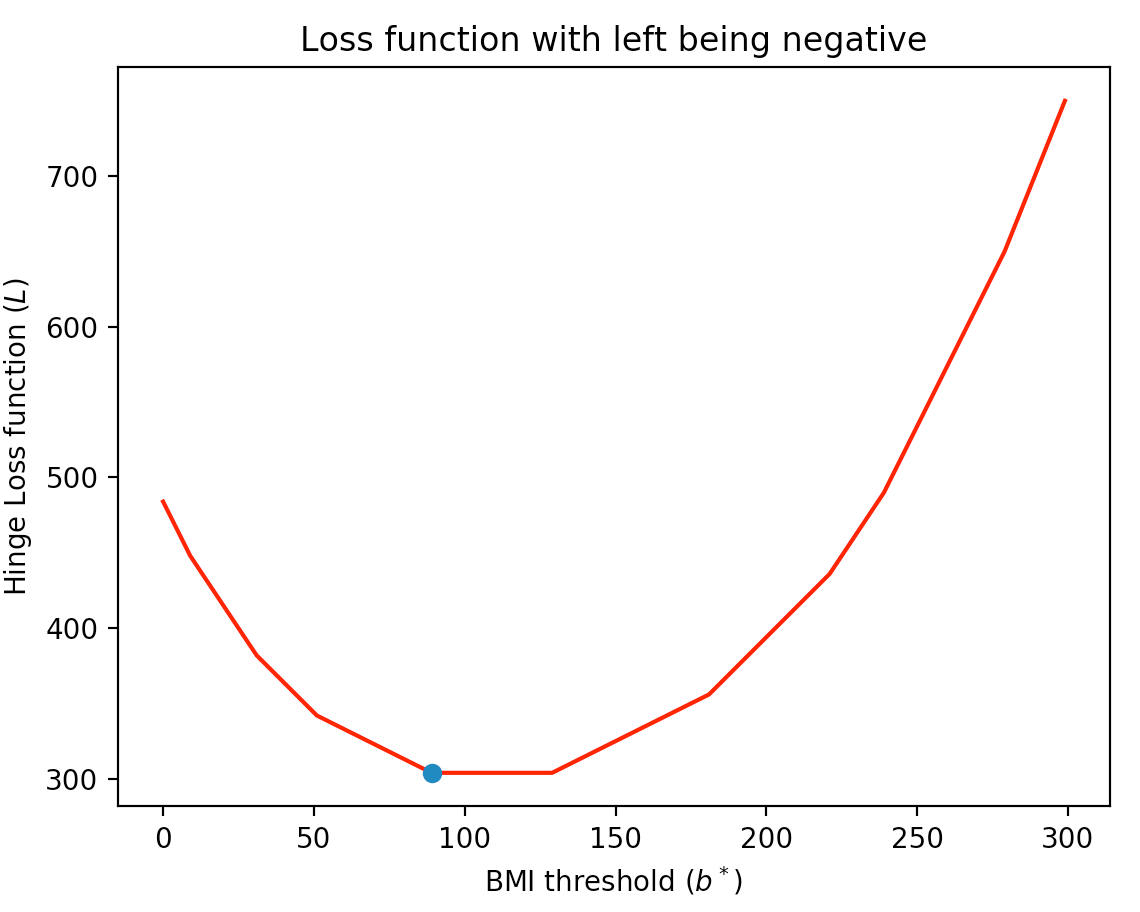 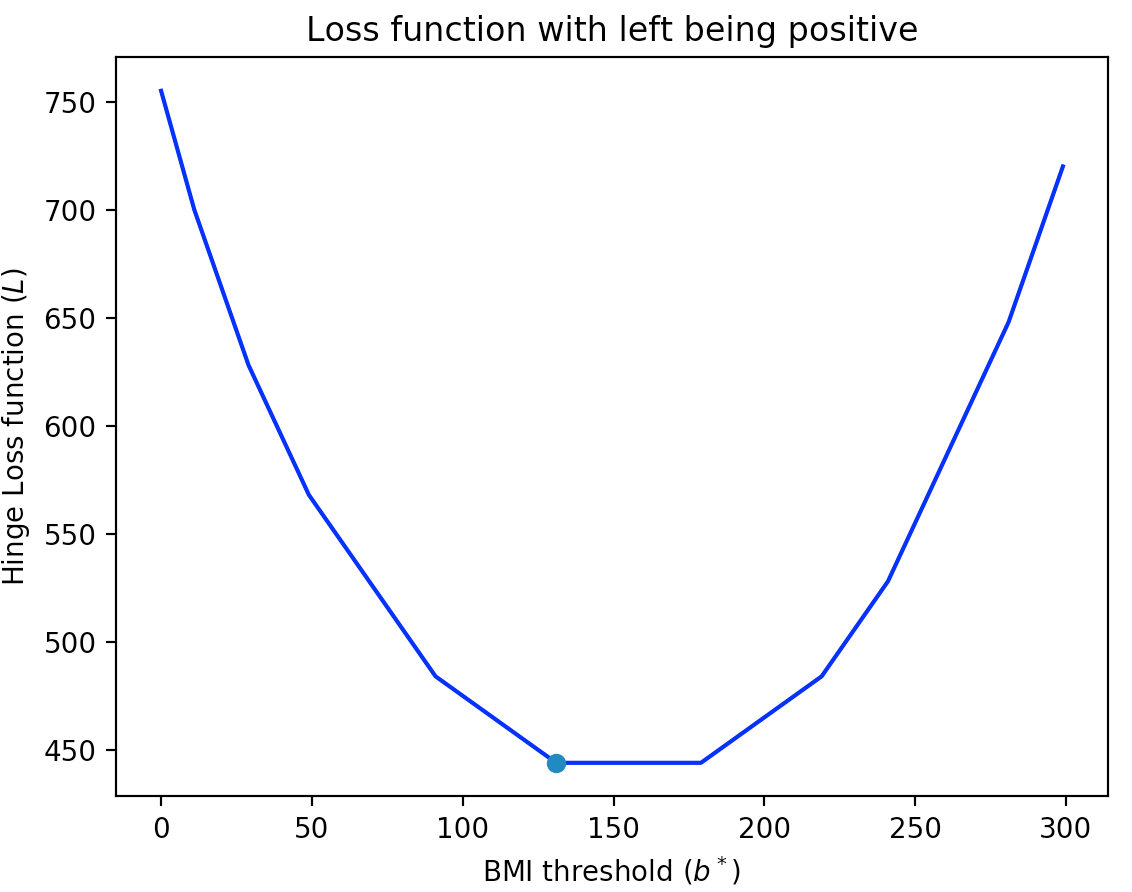 BMI (kg/m2)
BMI (kg/m2)
BMI (kg/m2)
10
90
30
50
130
180
220
240
280
250
0
b*
250
0
b*
What about non-convex loss functions?
700
350
Loss function
300
150
b*
What can go wrong if we run GD?
700
350
Loss function
300
150
b*
GD on more than one variable
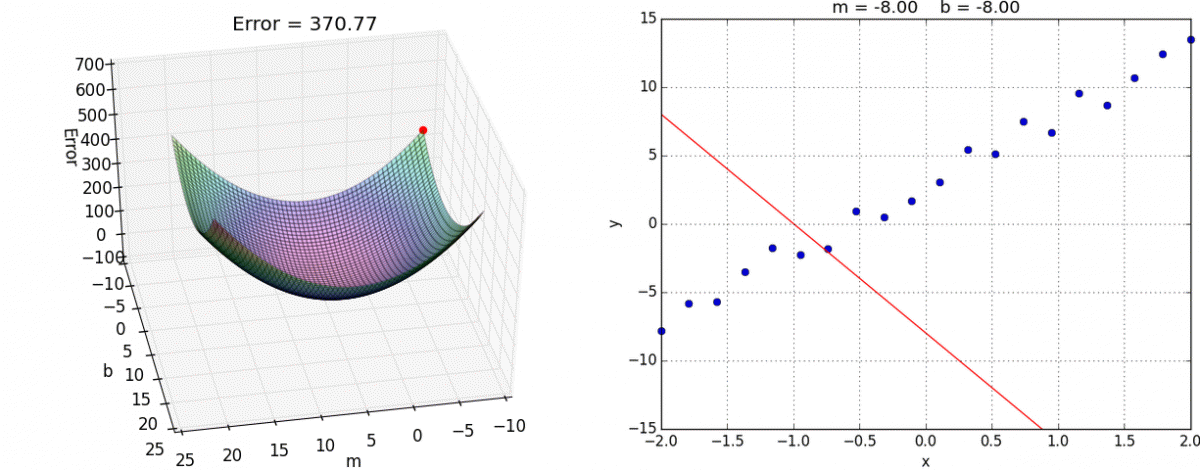 https://alykhantejani.github.io/images/gradient_descent_line_graph.gif
Did we lose something?
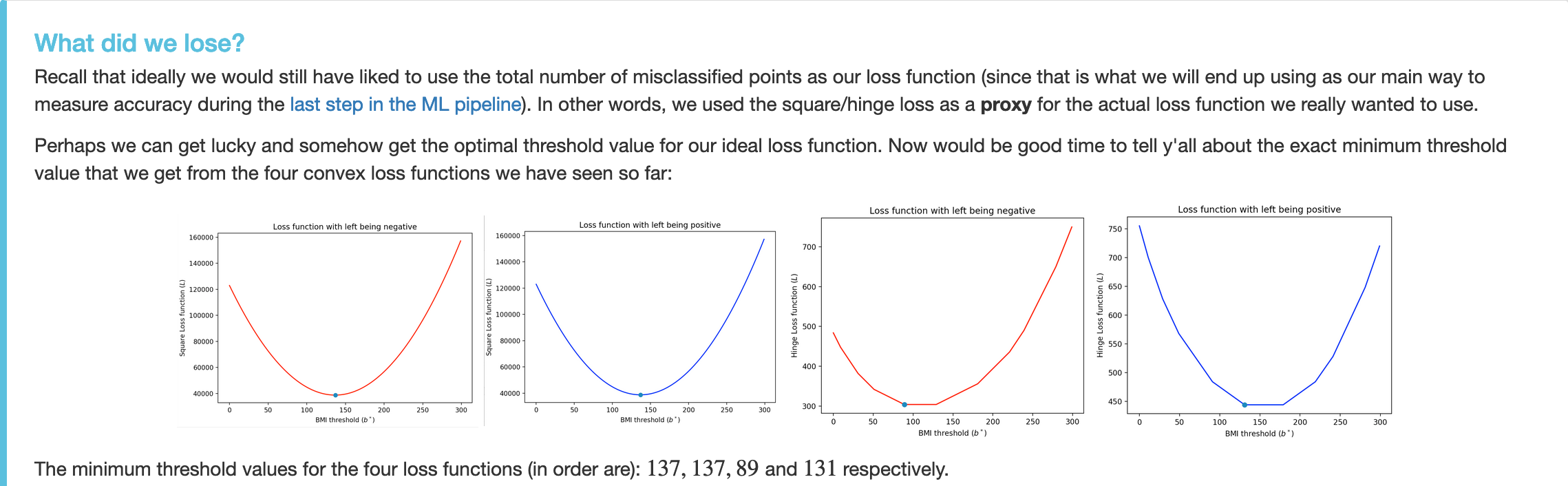 Minimize number of mis-classifications
1
2
3
4
5
6
1
2
3
4
5
6
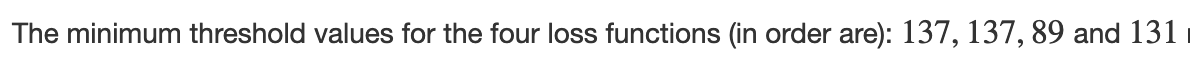 BMI (kg/m2)
BMI (kg/m2)
BMI (kg/m2)
10
90
30
50
130
180
220
240
280
90
30
50
130
180
220
240
280
250
0
b*
250
0
b*
90
30
50
130
180
220
240
280
BMI (kg/m2)
BMI (kg/m2)
10
10
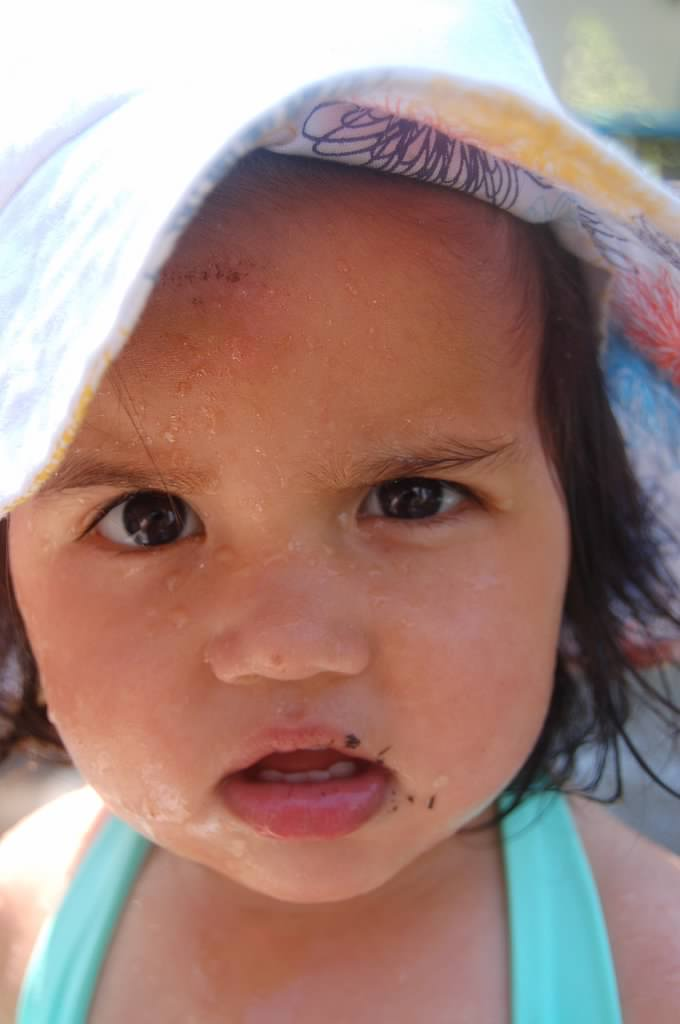 ?
Next step in the ML pipeline
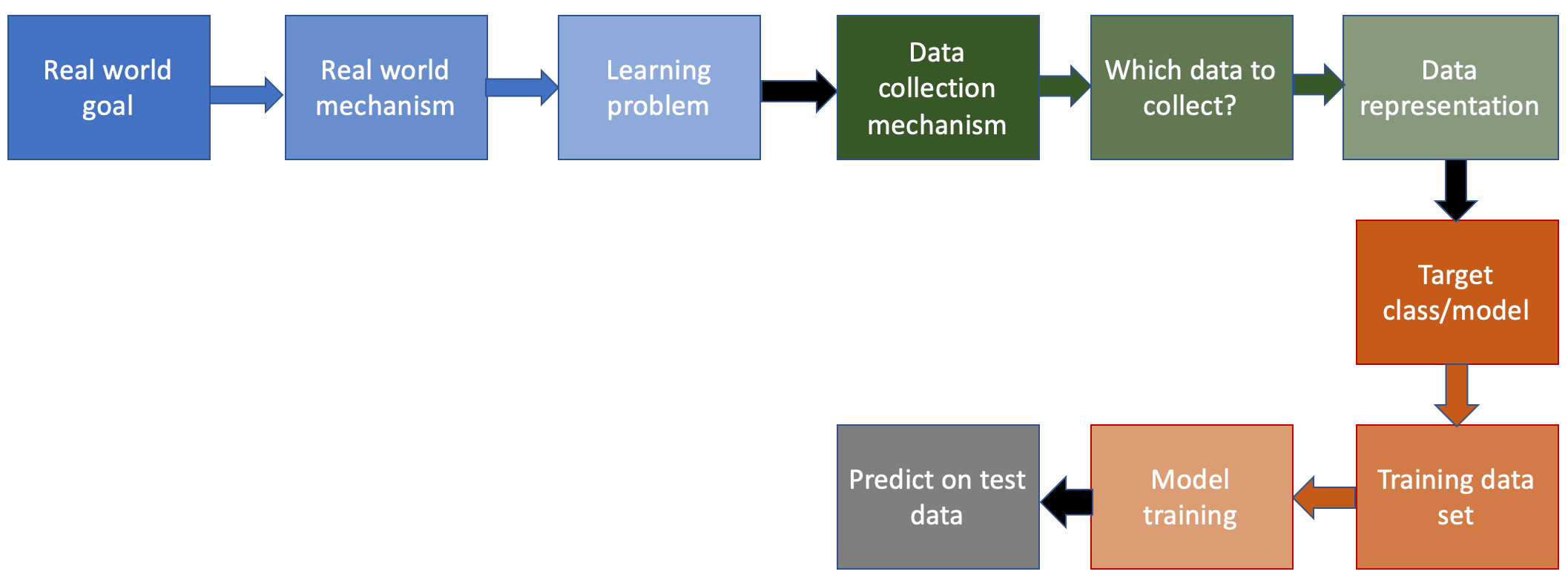 After the break!
Some Vizier fun!
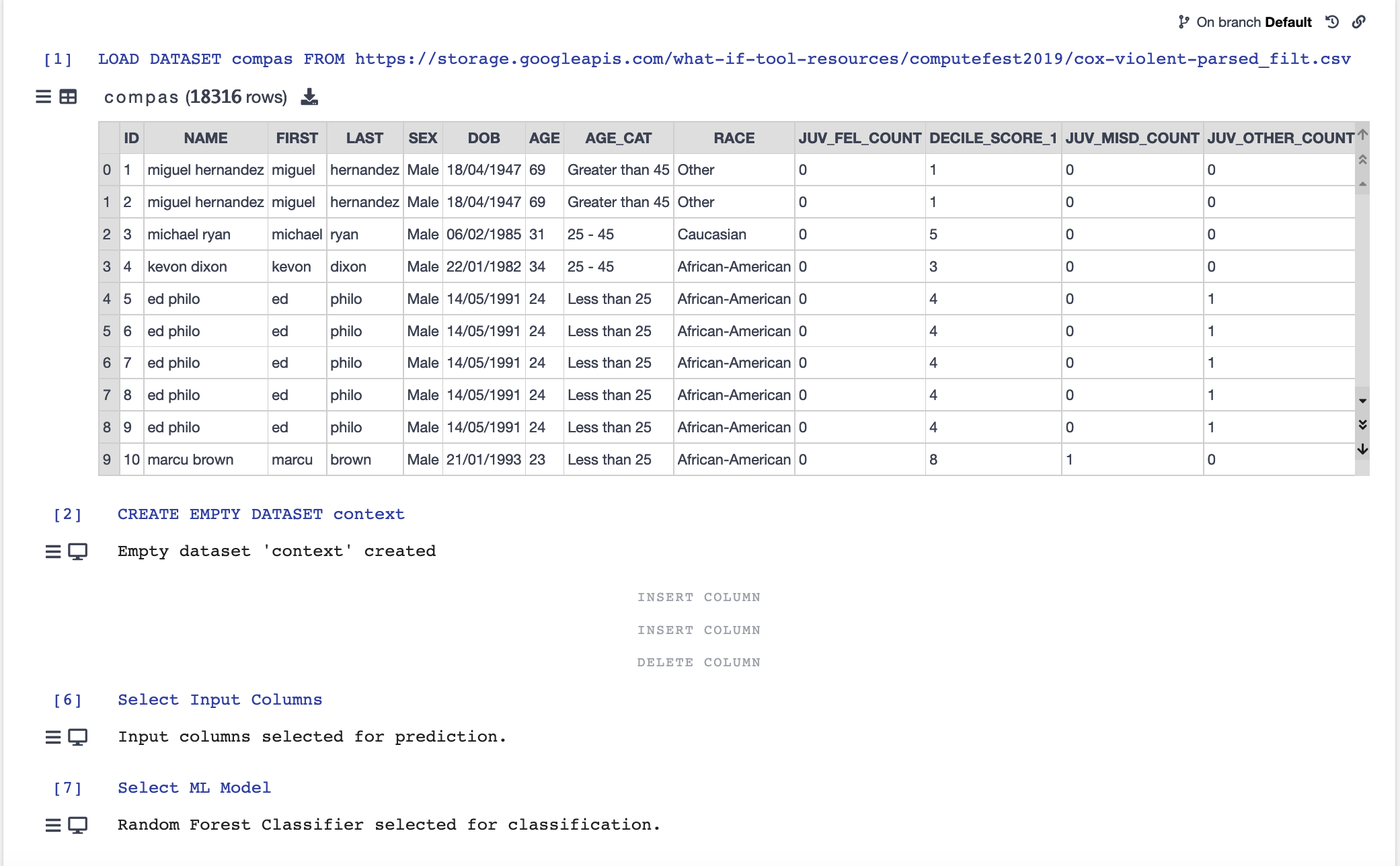 Vizier exercise
https://gram.cse.buffalo.edu/
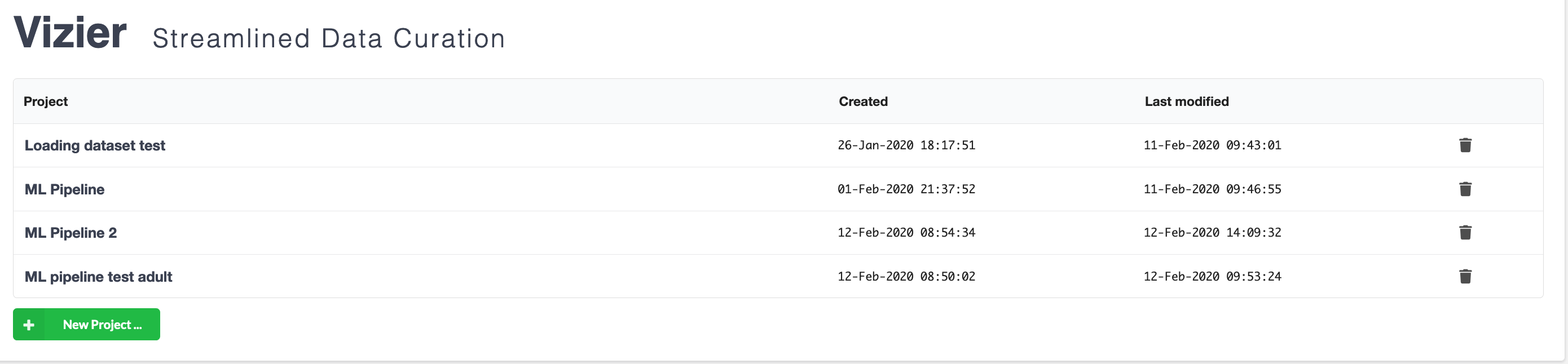 Next step in the ML pipeline
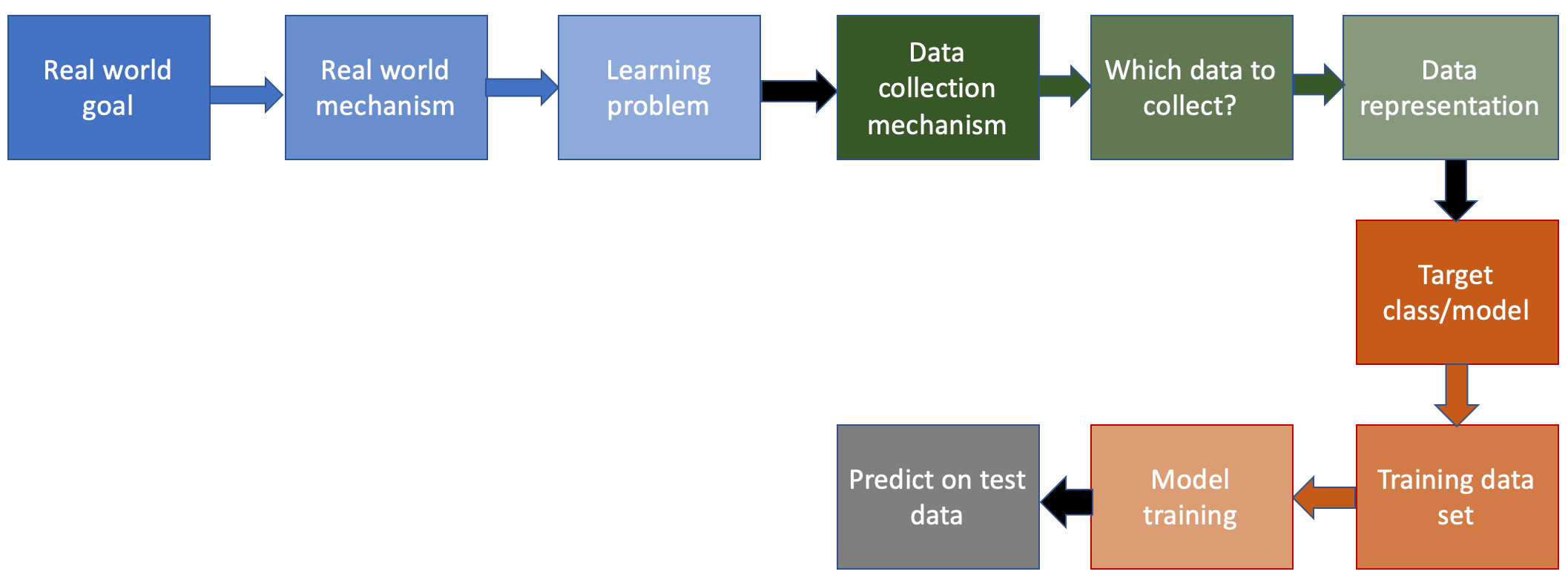 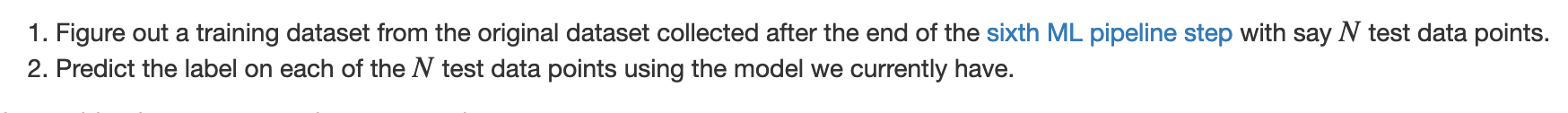 Predicting on dataset
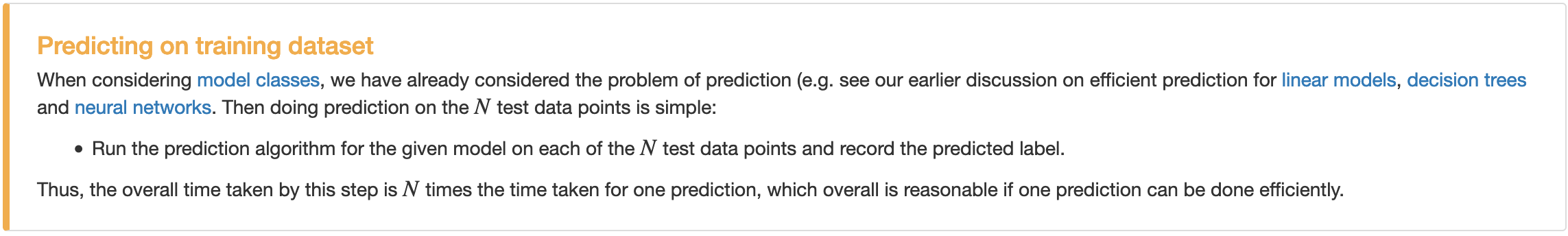 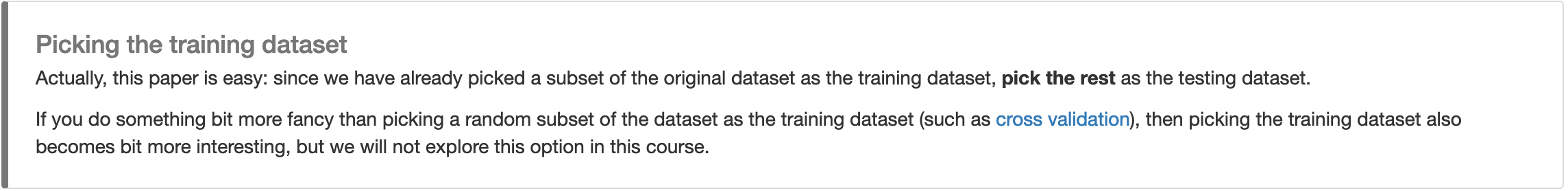 Passphrase for today: Kathy Pham
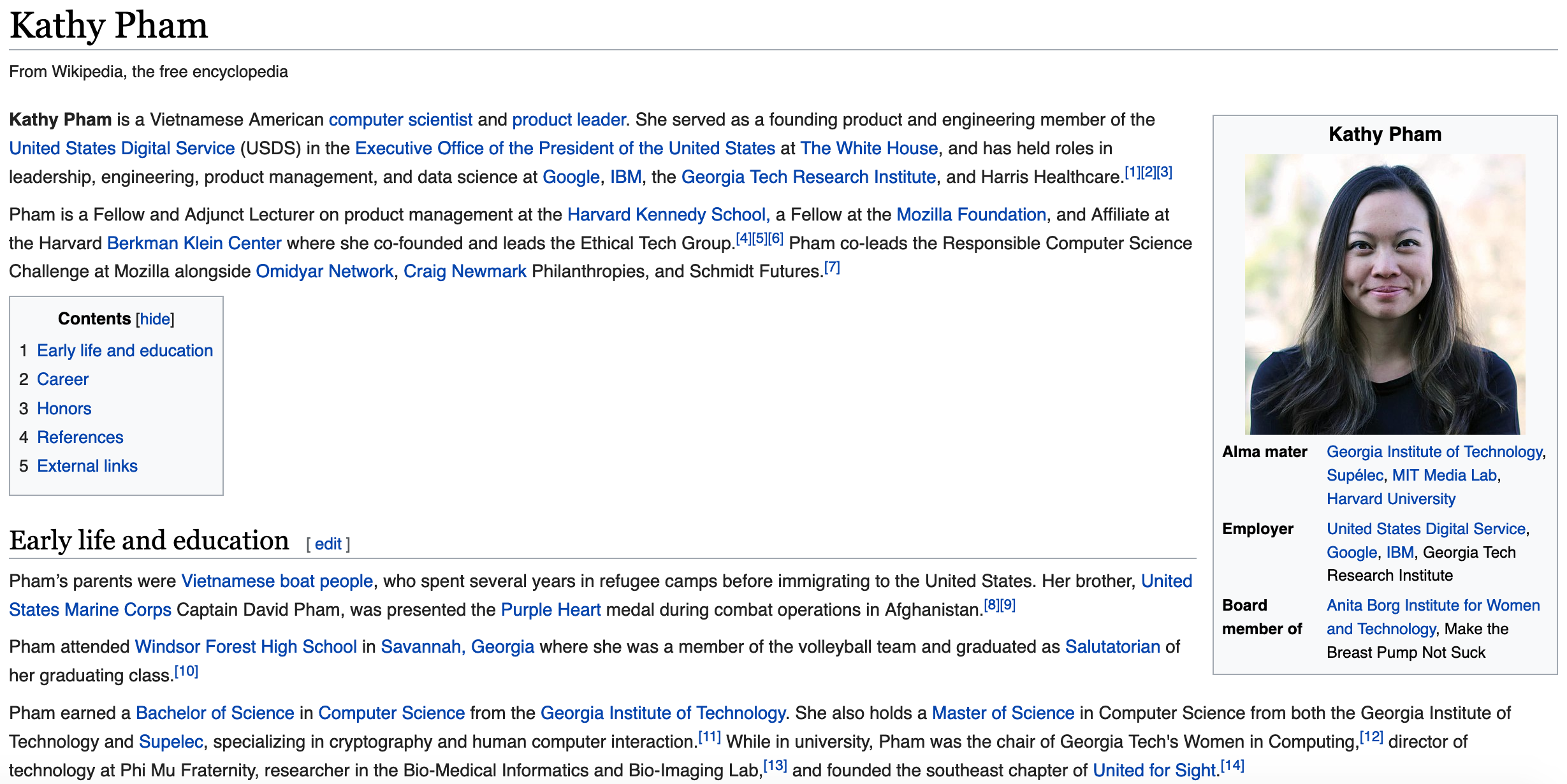 Remote talk this Friday in Davis 230A at 11am
Last step in the ML pipeline!
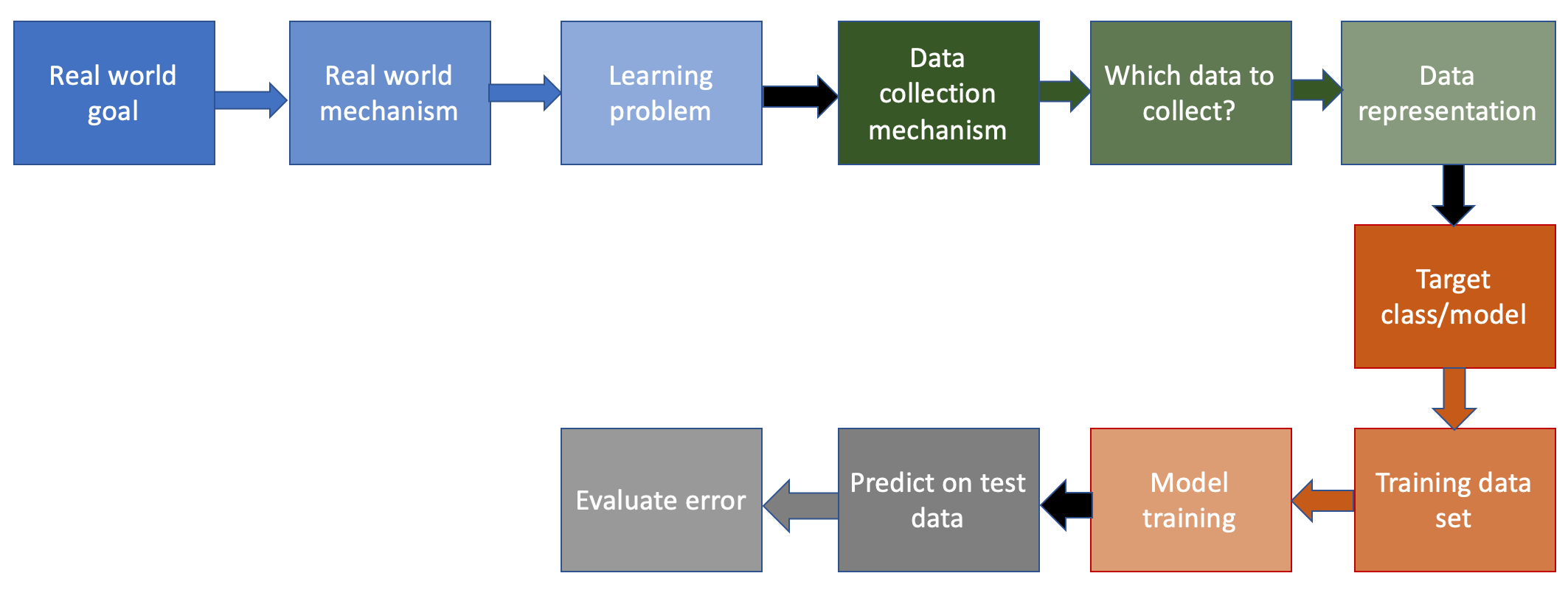 Using accuracy (# misclassified points)
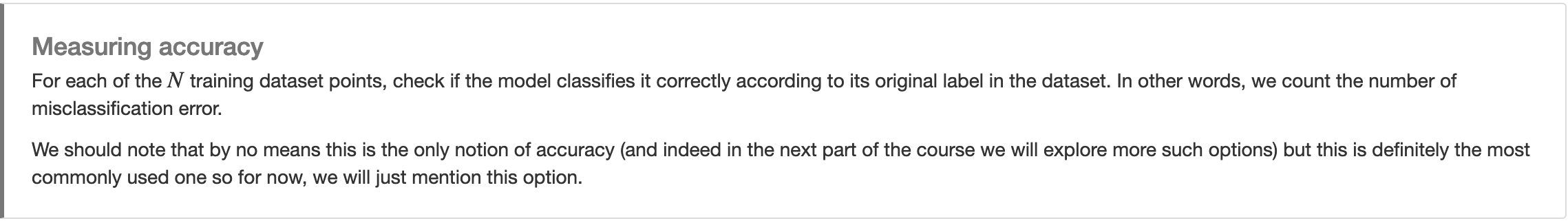 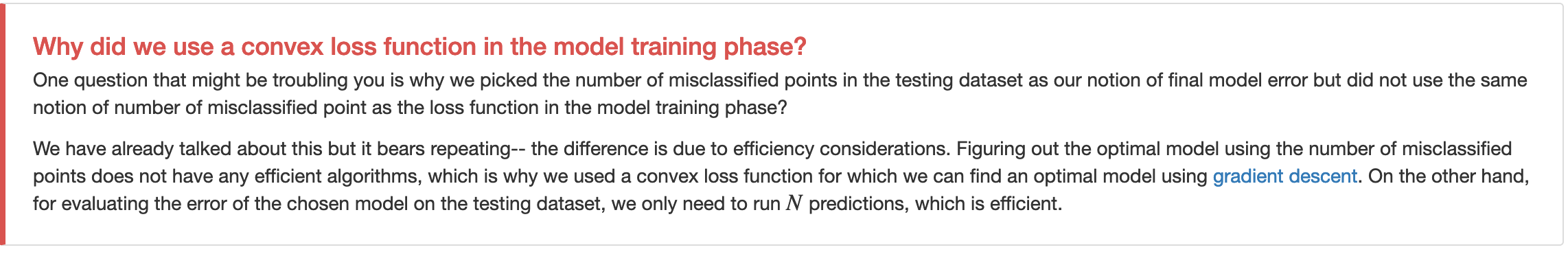 Recent tweet from Geoffrey Hinton
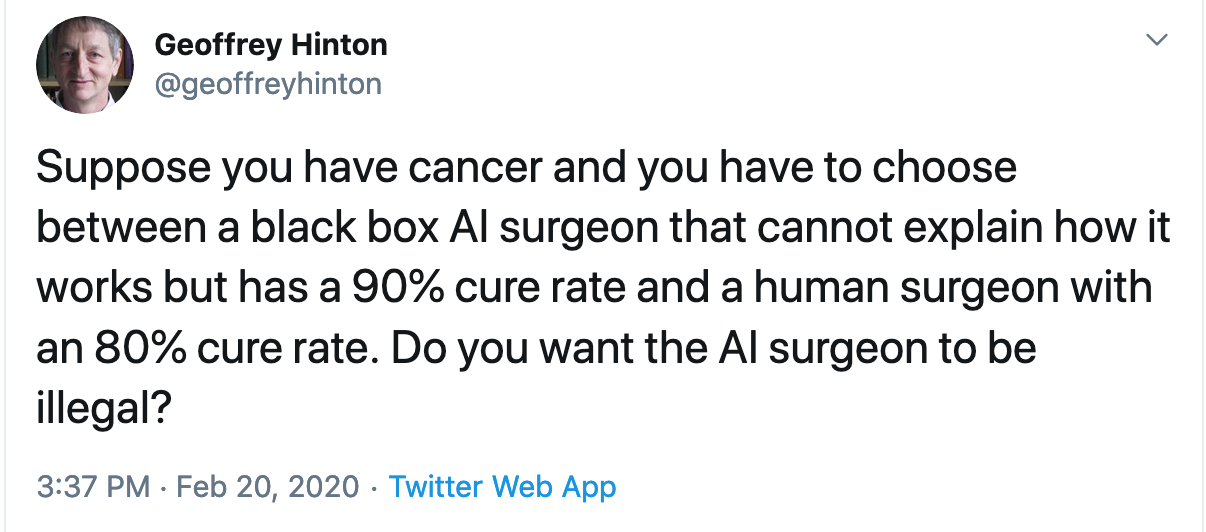 Discuss!
Some twitter responses
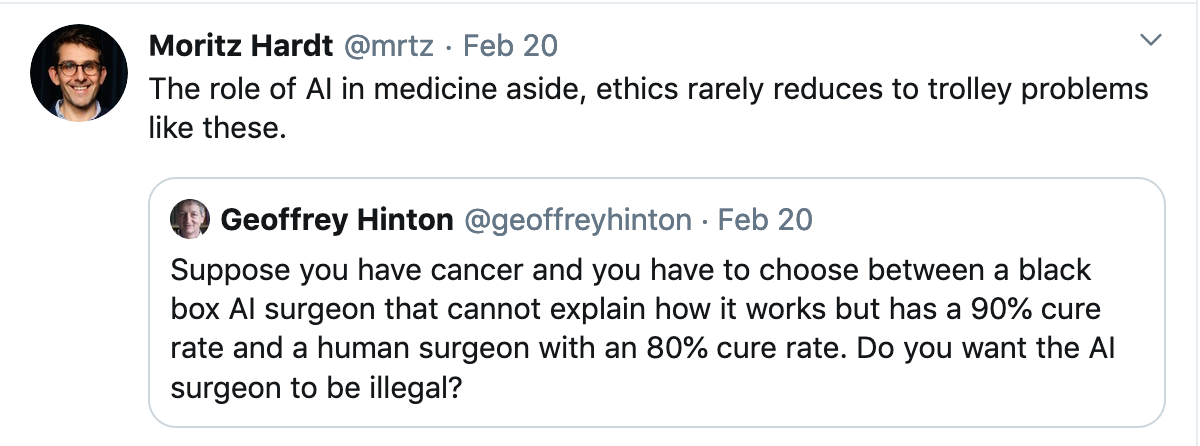 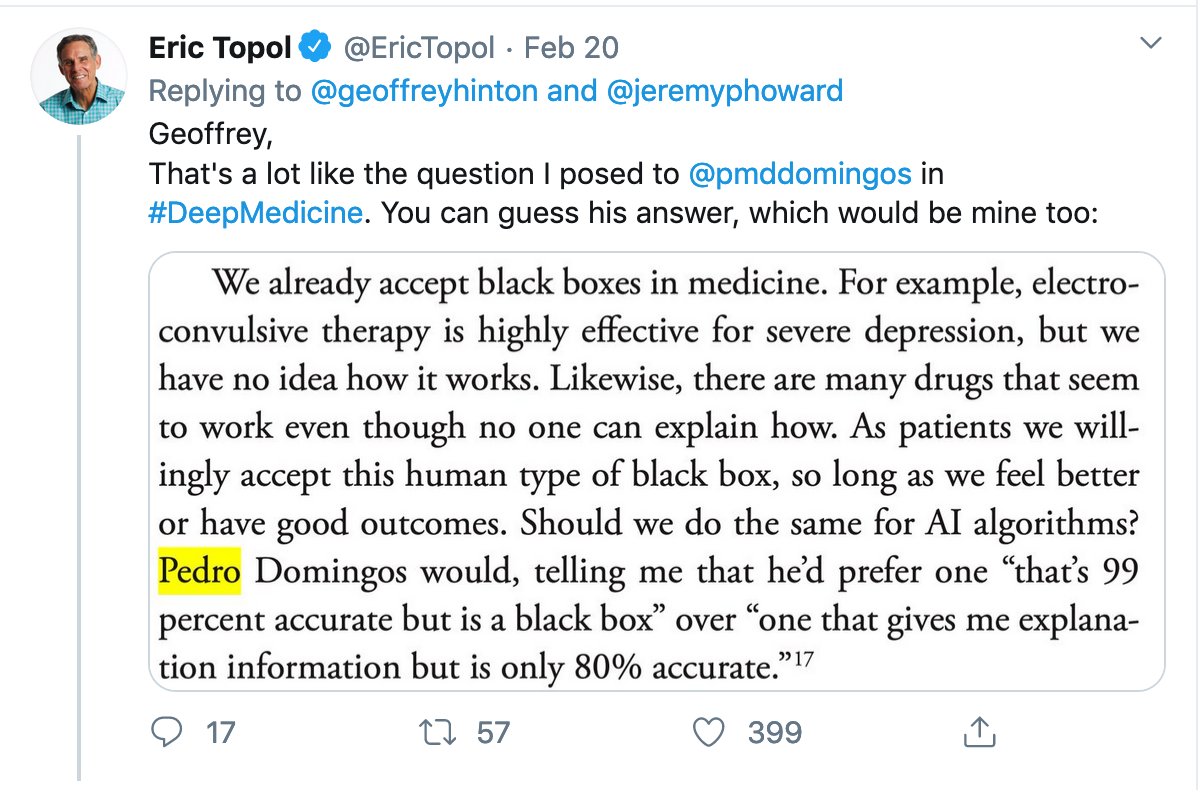 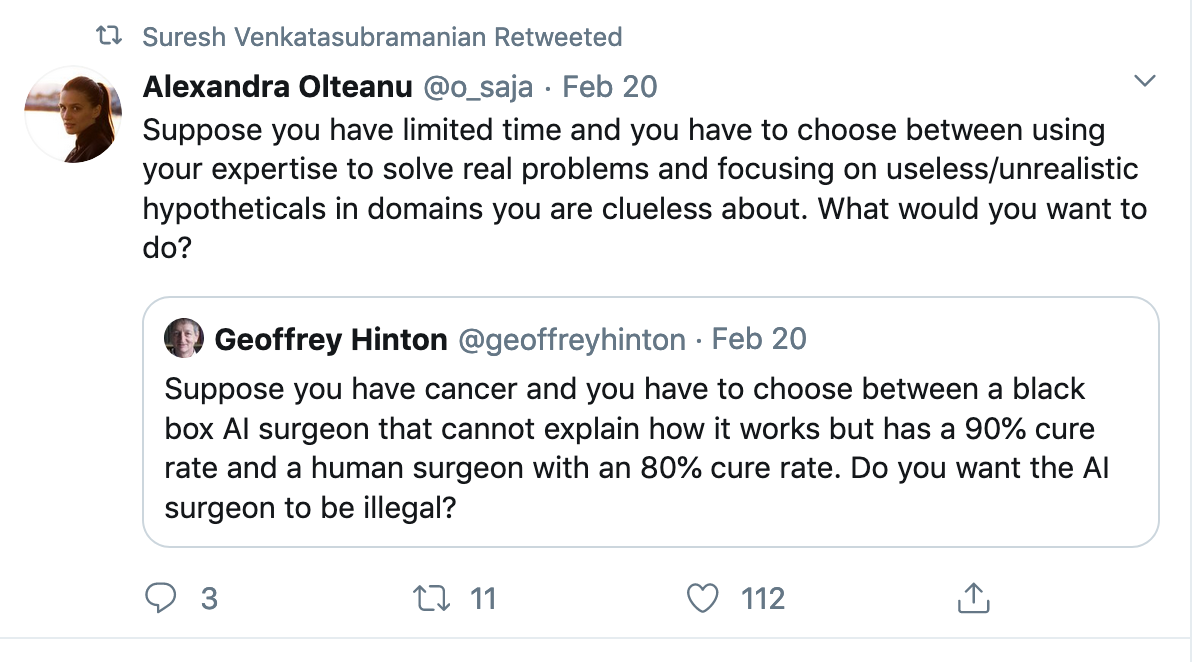 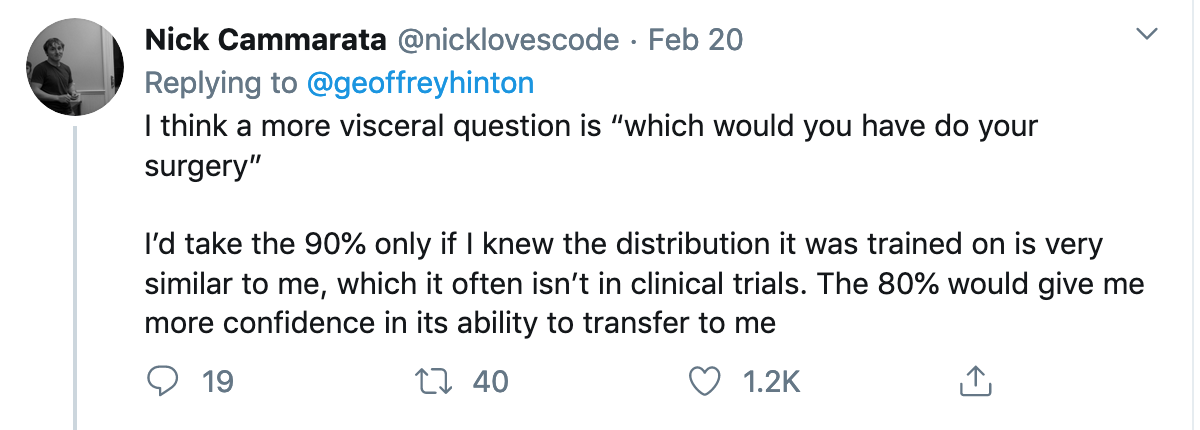